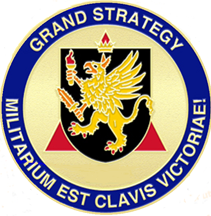 GSS Guiding Principles
GSS VISION
To deliver the preeminent strategic leader educational experience producing the world’s best thinkers, Joint warriors, and strategic leaders.

GSS MISSION STATEMENT
To provide in depth education through extensive and guided reading, research, writing, introspection, collaboration, and dialog to produce the finest strategic thinkers, warriors, and leaders adept at delivering superior strategic options to US national decision-makers in support of national security objectives.  

GSS ENDSTATE
A strategic leader able to immediately impact the Joint, Interagency, Intergovernmental, and Multinational environment, bridge policy and strategy, advocate airpower in the formulation of strategy, and adept at:
	1. Strategic/Critical thinking
	2. Strategic design and planning
	3. Crafting strategy and/or providing sound strategic advise to SLs
	4. Supervising SAMS, SAW, and SAASS planners.